Term 4 Week 2
Geography
Learning Intention.
L.I: To design a map referring to its key human features.
Activity
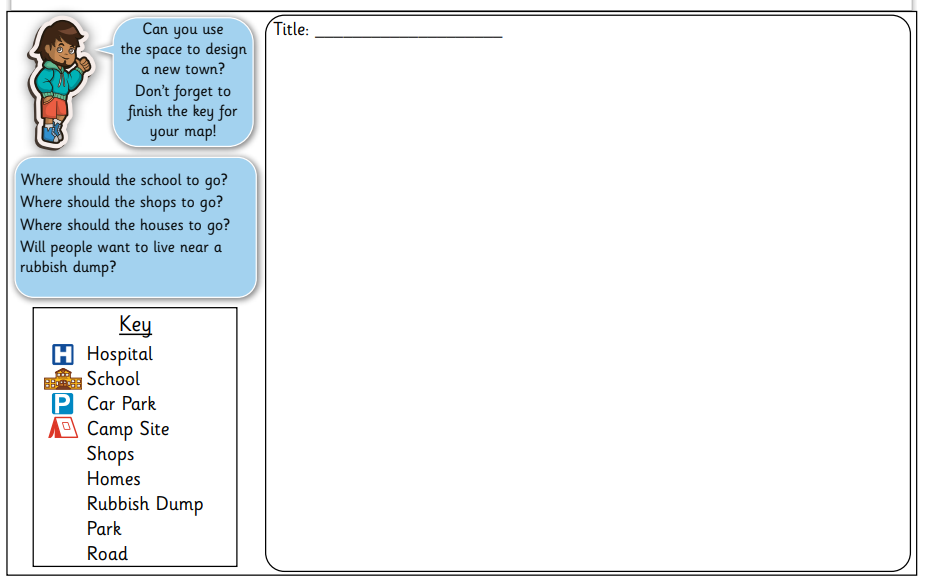 To build a new Spring Town.